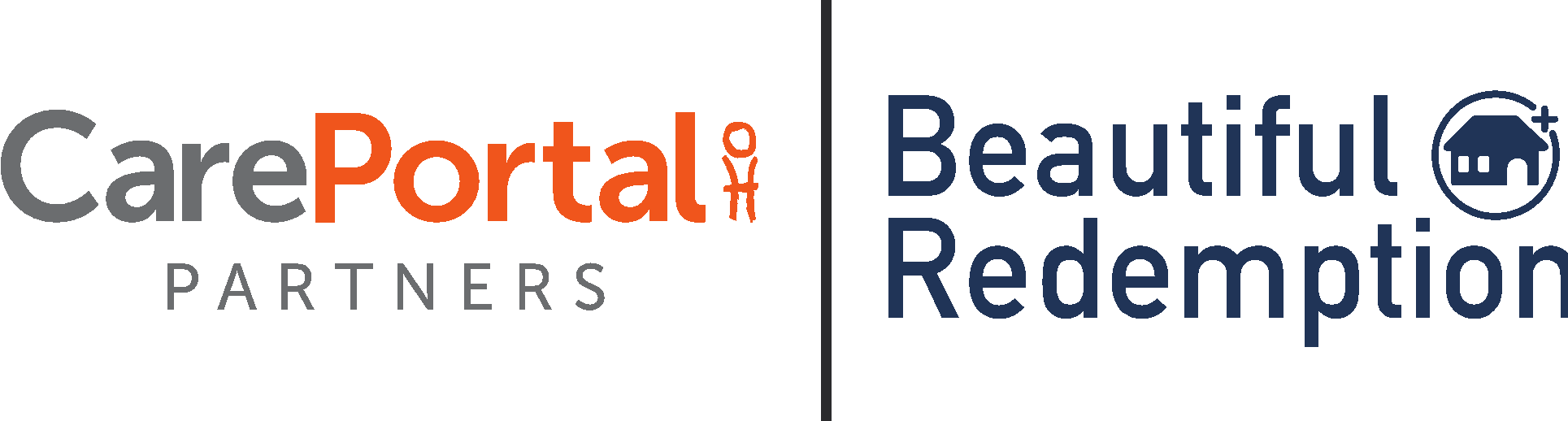 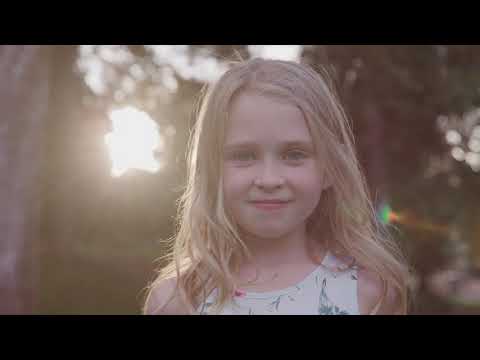 [Speaker Notes: ***Replace with video from local hard drive**]
Children Served – 2,071
Children Served Through June 2018

El Paso County
Requests Met – 788
Est. Economic Impact – 589k
% Requests Met – 67%
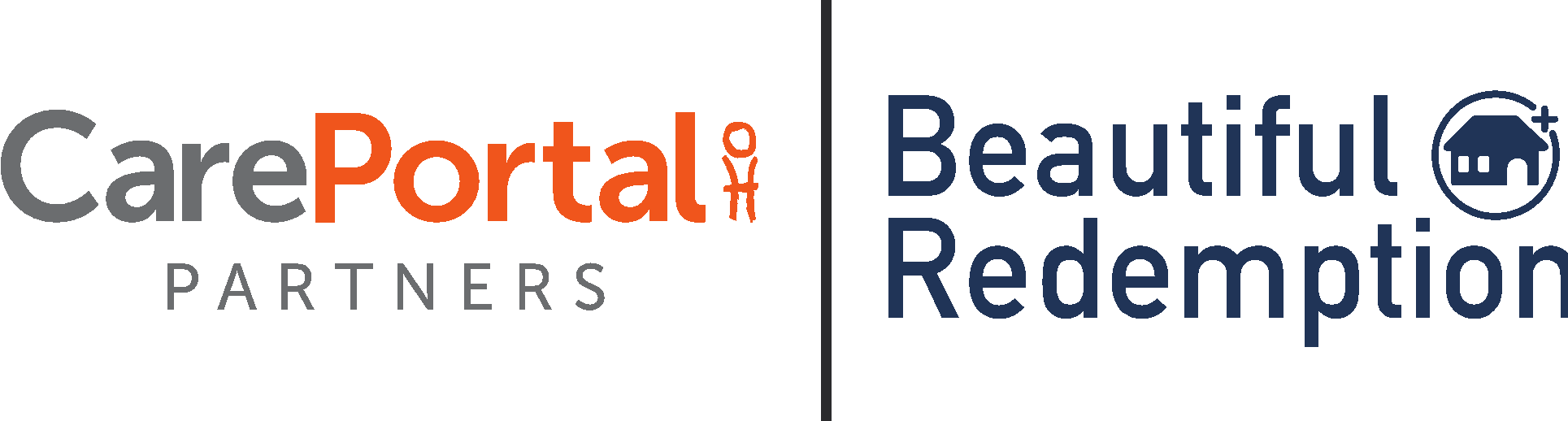 Children Served – 11,268
Children Served Through  Oct.  2021

El Paso 
County
Requests Met – 4,455
Est. Economic Impact – 3.5 mil
% Requests Met – 73%
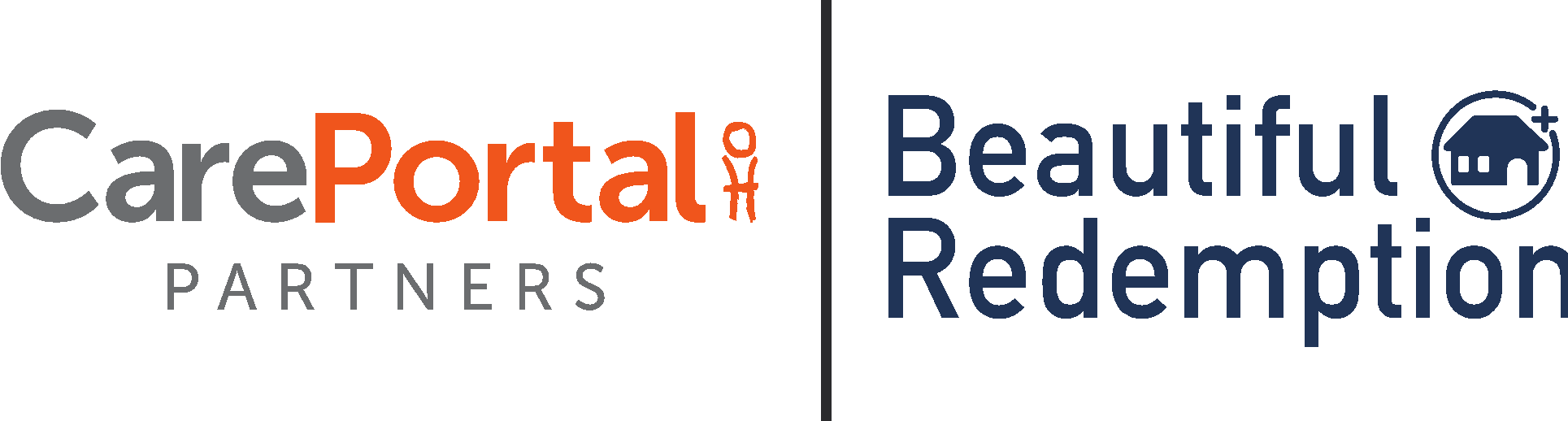 [Speaker Notes: Since last meeting
9,197 kids served
230 kids per month avg (over 7 per day)]
Children Served – 13,471
Children Served Through Oct.  2021

Statewide
Requests Met – 5,328
Est. Economic Impact 3.9 mil
% Requests Met – 73%
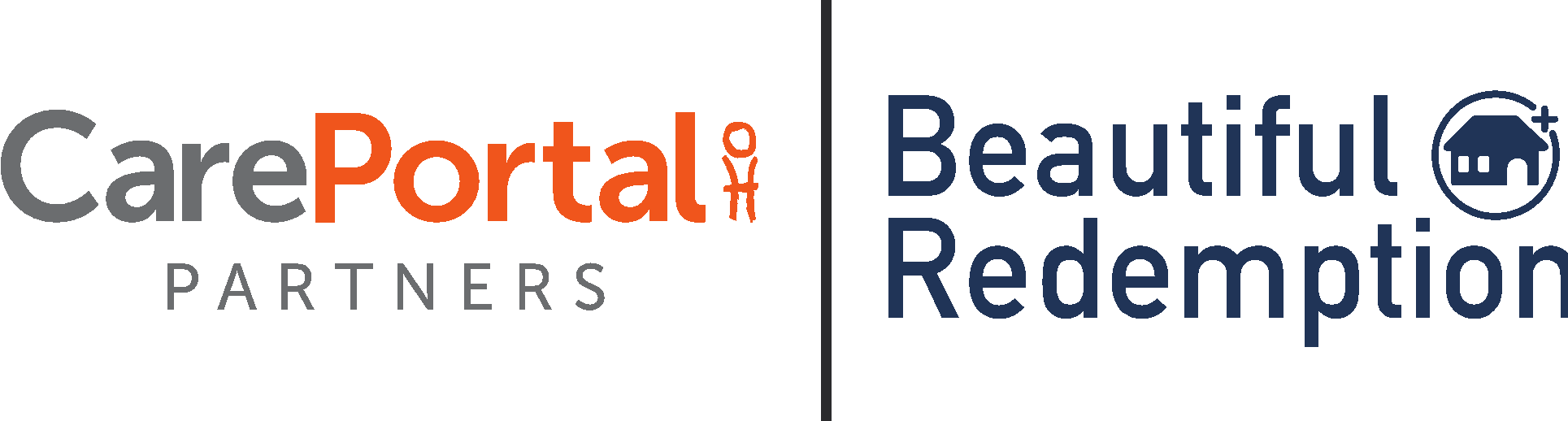 Examples of Recent Needs Met
Formula was provided for a 6 month old boy who recently tested positive for COVID.  The boy and his 5 year old brother are being cared for by their aunt.  request 73911
Two churches partnered together to proved bunk beds, winter clothing and a stroller for three children that were recently placed in kinship care. It was a 5 month old boy, 3 year old girl and 5 year old girl.   request 73533
“Child has been returned home and mom is trying to get some help with buying her daughter winter clothes, coats and boots. Mom is working but struggles financially. Her daughter has grown a lot since the last year and doesn't have winter clothes. Child has her own specific style and would love to be able to pick out her clothes. She loves pink and unicorns.” A $150 gift card was provided.   request 72935
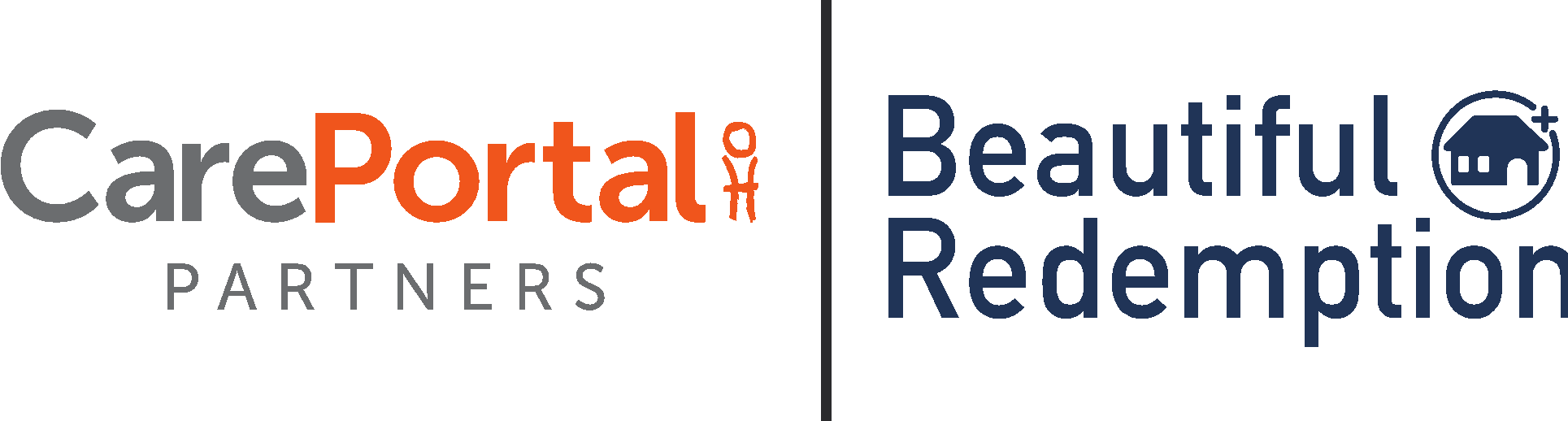 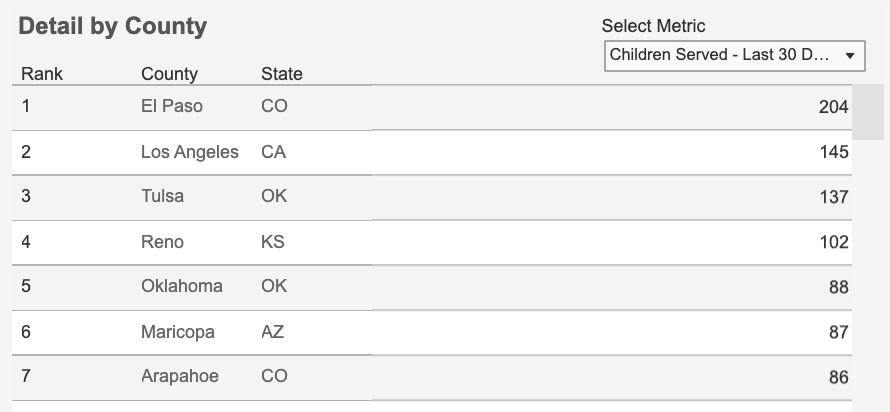 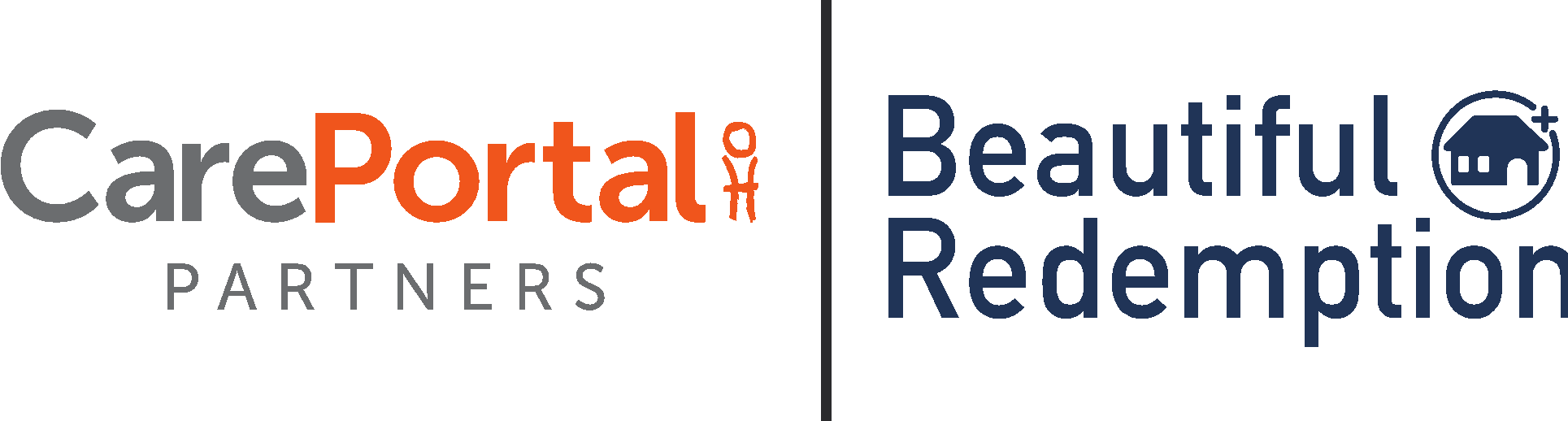 Partner Agencies
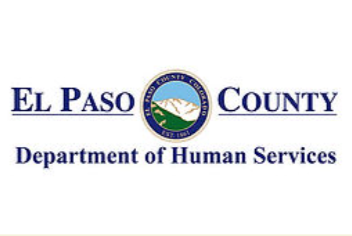 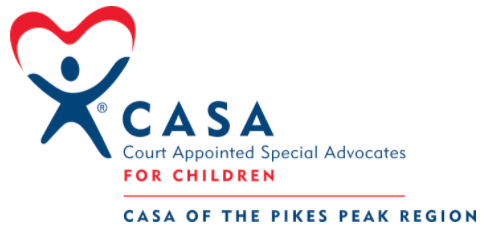 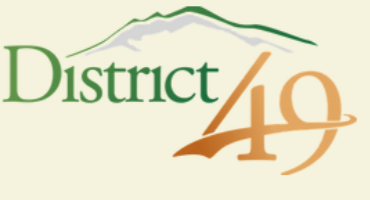 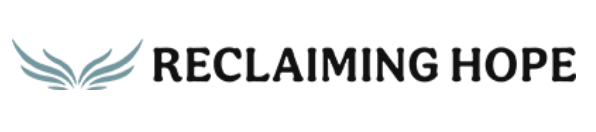 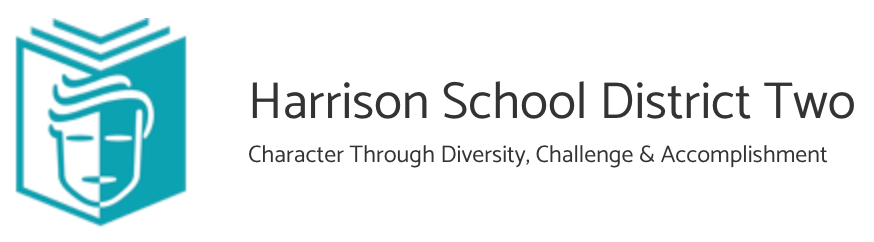 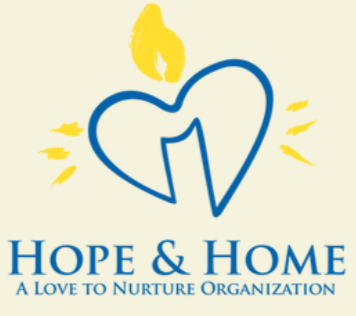 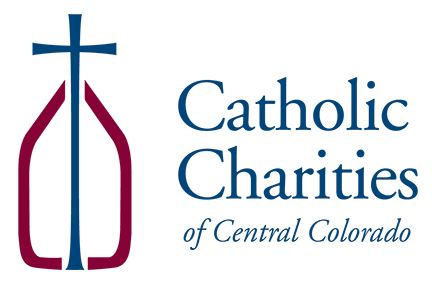 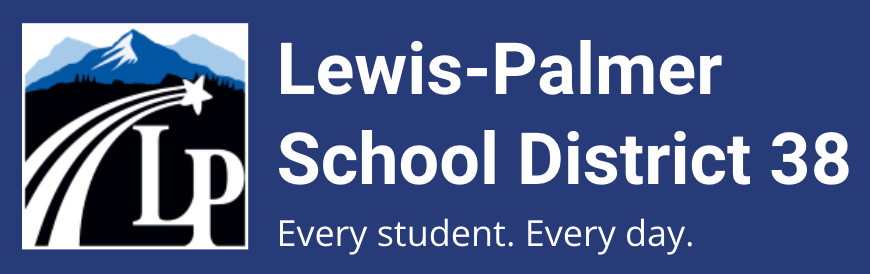 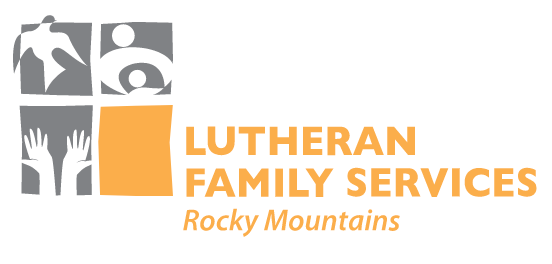 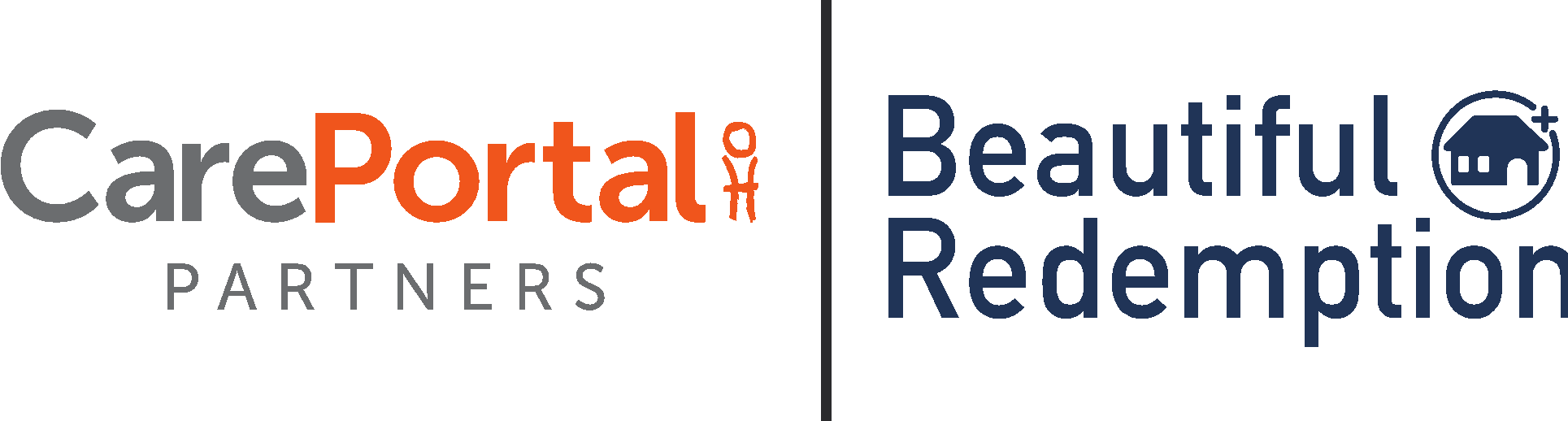